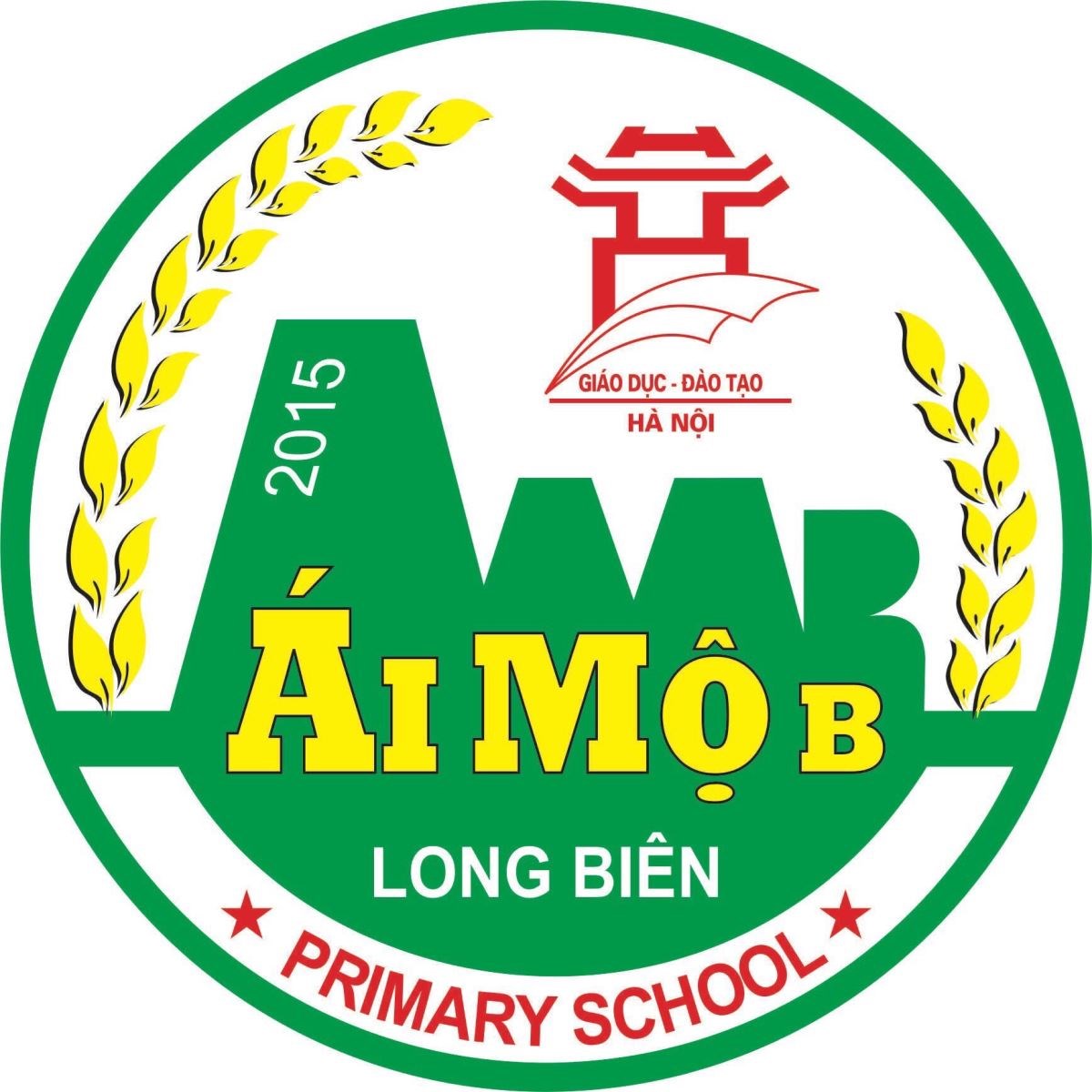 ỦY BAN NHÂN DÂN QUẬN LONG BIÊN
TRƯỜNG TIỂU HỌC ÁI MỘ B
Môn Toán
LUYỆN TẬP
1. Tính rồi so sánh kết quả:
a) 5 : 0,5 và 5 x 2                      b) 3 : 0,2 và 3 x 5
  52 : 0,5 và 52 x 2                       18 : 0,25 và 18 x4
1. Tính rồi so sánh kết quả:
a) 5 : 0,5 = 5 x 2 = 10                            b) 3 : 0,2 = 3 x 5 = 15
  52 : 0,5 =  52 x 2 = 104                          18 : 0,25 = 18 x 4 = 72
2. Tìm x:
a) x x 8,6 = 387
b) 9,5 x x = 399
2. Tìm x:
a) x x 8,6 = 387              b) 9,5 x x = 399
              x = 387: 8,6                    x = 399 : 9,5
              x = 45                              x = 42
3. Thùng to có 21l dầu, thùng bé có 15l dầu. Số dầu đó được chứa vào các chai như nhau, mỗi chai  có 0,75l. Hỏi có tất cả bao nhiêu chai dầu?
Bài giải
              Có tất cả số lít dầu  là:
                     21 + 15 = 36 (l)
             Có tất cả số chai dầu là:
                  36 : 0,75 = 48 (chai)
                      Đáp số: 48 (chai)
4. Một thửa ruộng hình chữ nhật có chiều rộng 12,5m và có diện tích bằng diện tích hình vuông cạnh 25m. Tính chu vi thửa ruộng đó.
Bài giải
Diện tích hình vuông (chính là diện tích hình chữ nhật):
     25 x 25 = 625 (m2) 
Chiều dài thửa ruộng :
     625 : 12,5 = 50(m)
Chu vi thửa ruộng hình chữ nhật :
     (50 + 12,5) x 2 = 125(m)
     Đáp số : 125m
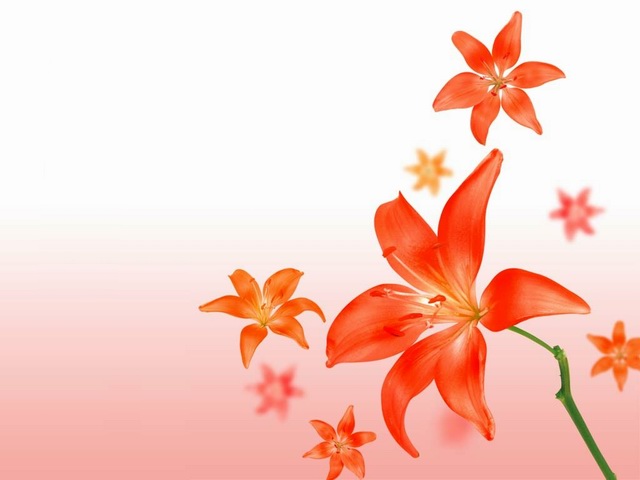 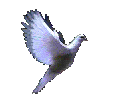 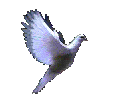 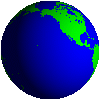 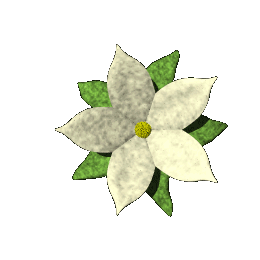 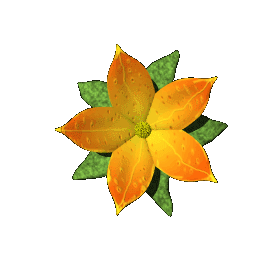 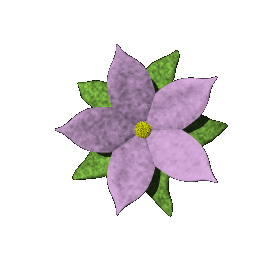 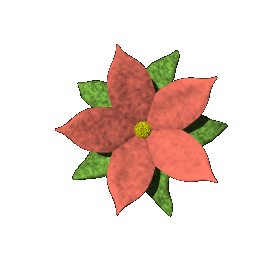 Chúc các em học tốt
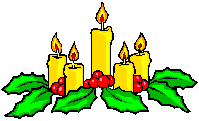